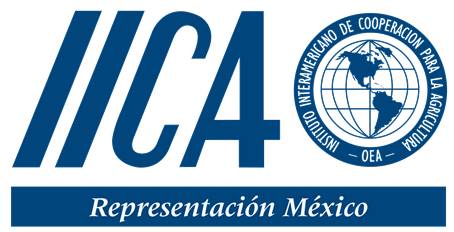 Semana de Cooperación Técnica
Región Norte
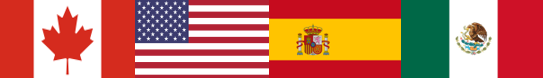 8 de agosto de 2019
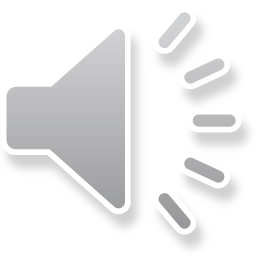 ¿Cuáles son los tres principales factores que limitan la efectividad de la cooperación técnica?
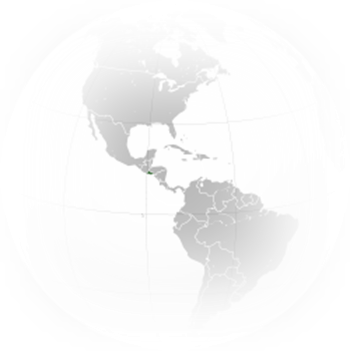 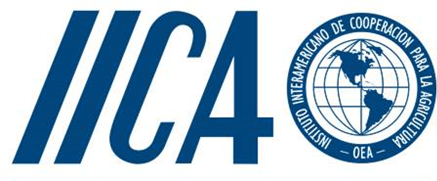 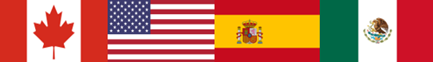 2. ¿Qué procedimientos utilizamos para identificar las demandas de cooperación técnica verdaderamente estratégicas en los países y regiones?
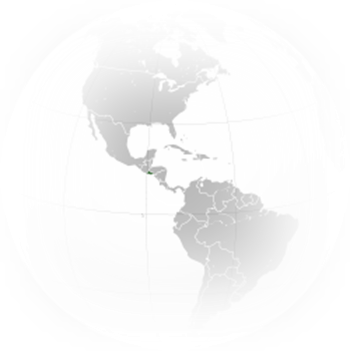 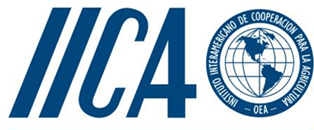 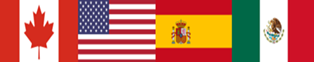 3. ¿Cuáles son los criterios, insumos y/o procedimientos que utilizamos para la selección de las demandas de cooperación técnica?
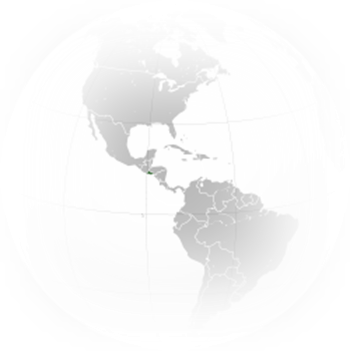 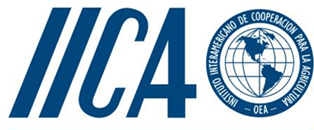 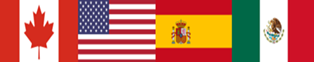 4. ¿Cómo construir estrategias de cooperación técnica nacional y regional que involucren a las Oficinas, DCT y la Gerencia de Proyectos?
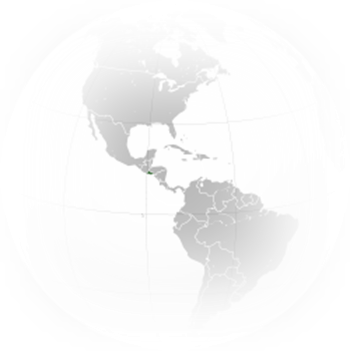 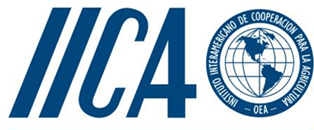 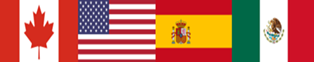 5. ¿Cómo construir estrategias de cooperación técnica nacional y regional que involucren a las Oficinas, DCT y la Gerencia de Proyectos?
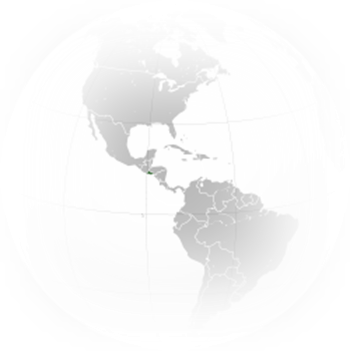 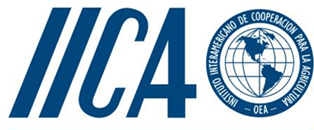 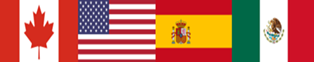 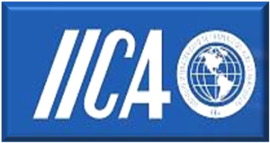 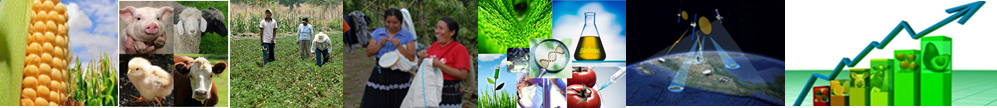 “GRACIAS”
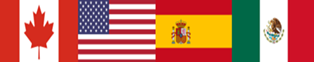